-PROTECCIÓN DE DATOS PERSONALES-PLATAFORMA NACIONAL DE TRANSPARENCIA
¿QUÉ ES INFORMACIÓN PÚBLICA?
Toda información que generen, posean o administren los sujetos obligados, como consecuencia del ejercicio de sus facultades o atribuciones, o el cumplimiento de sus obligaciones, sin importar su origen, utilización o el medio en el que se contenga o almacene.
Esta información puede estar contenida en documentos, fotografías, grabaciones, soporte magnético, digital, sonoro, visual, electrónico, informático, holográfico o en cualquier otro elemento técnico existente o que surja con posterioridad.
 (Art. 3.1, LTAIPEJM).
INFORMACIÓN PÚBLICA
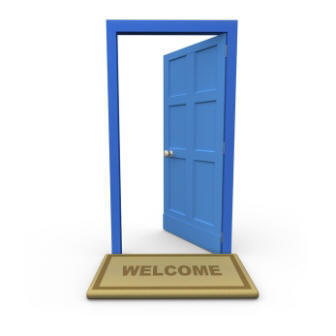 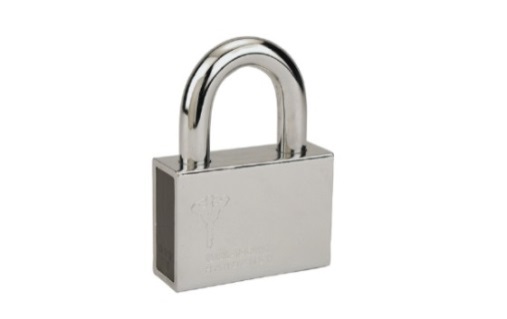 (Art. 3.2, LTAIPEJM).
INFORMACIÓN PÚBLICA
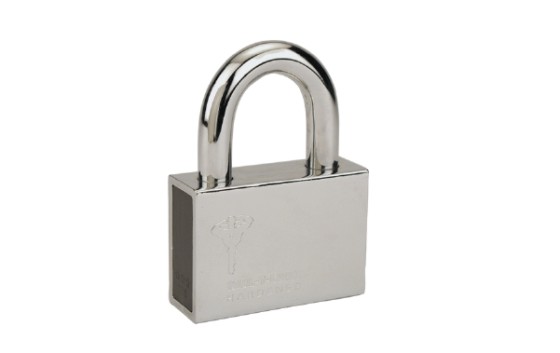 INFORMACIÓN CONFIDENCIAL
Es la información pública protegida, intransferible e indelegable, relativa a los particulares, que por disposición legal queda prohibido su acceso, distribución, comercialización, publicación y difusión generales de forma permanente, con excepción de las autoridades competentes que, conforme a la ley, tengan acceso a ella, y de los particulares titulares de dicha información.
 (Art. 3.2, II, a) LTAIPEJM).
CATÁLOGO DE DATOS
(Lineamiento quincuagésimo octavo de los Lineamientos Generales de Protección de Información Confidencial y Reservada.)
CATÁLOGO DE DATOS
(Datos personales sensibles (Art. 4.1, V) LTAIPEJM)
(Lineamiento quincuagésimo octavo de los Lineamientos Generales de Protección de Información Confidencial y Reservada.)
PRINCIPIOS
(Lineamientos vigésimo segundo al trigésimo de los Lineamientos Generales de Protección de Información Confidencial y Reservada.)
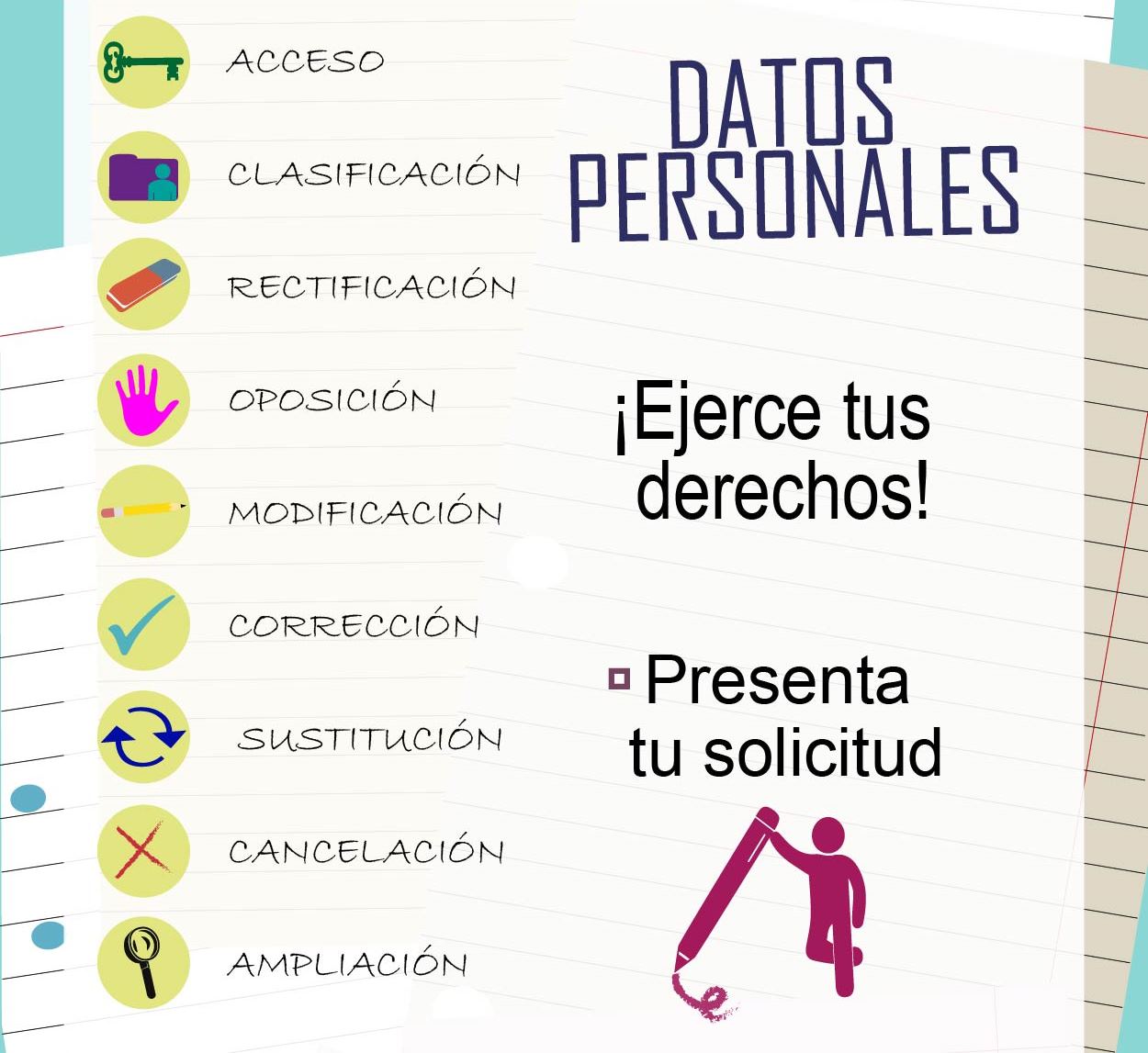 DERECHOS
Mediante una solicitud de protección de información confidencial




	(Artículo 23 LTAIPEJM)
AVISO DE CONFIDENCIALIDAD
El aviso de confidencialidad es el documento físico, electrónico o en cualquier otro formato, que es puesto a disposición del titular de manera previa al tratamiento de sus datos personales.
(Artículo 2 , fracción III del Reglamento de la LTAIPEJM)
TIPOS Y USOS DEL AVISO
Si los datos personales se obtienen personalmente.
Si los datos se obtienen por medios directos o indirectos.*
Si el espacio es muy reducido.*
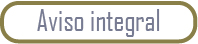 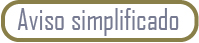 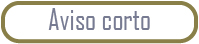 *Se deberá indicar dónde pueden leer el 
aviso de confidencialidad integral.
TRANSFERENCIA
No se requiere autorización del titular de la información confidencial para proporcionarla a terceros cuando:
(Art. 22 LTAIPEJM)
ProInfo
Es el instrumento oficial de la Universidad de Guadalajara que organizará el conjunto de datos personales, cualquiera que fuere la forma o modalidad de su creación, almacenamiento, organización y acceso.
¿PARA QUÉ SIRVE ProInfo?
INFORMACIÓN PÚBLICA
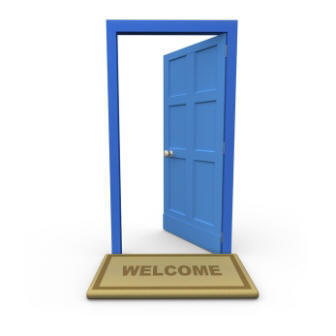 INFORMACIÓN FUNDAMENTAL
Artículo 8
http://www.transparencia.udg.mx/
INFORMACIÓN FUNDAMENTAL
Artículo 8
INFORMACIÓN FUNDAMENTAL
Artículo 14bis
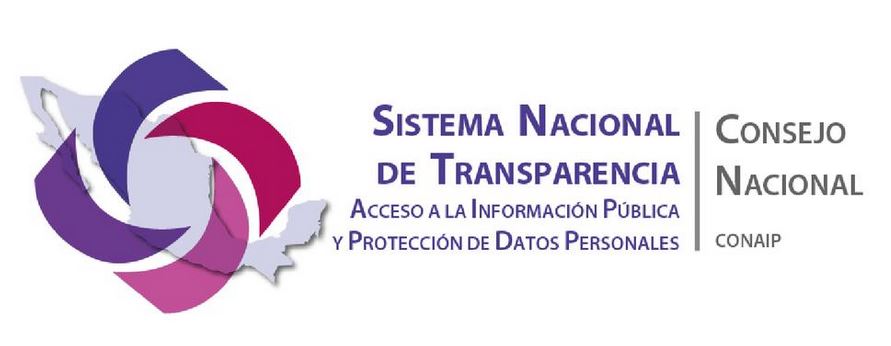 ¿QUÉ ES LA PLATAFORMA NACIONAL DE TRANSPARENCIA?
Es una solución tecnológica que permitirá integrar la funcionalidad de los sistemas Infomex, el Portal de Obligaciones de Transparencia (POT), la herramienta de comunicación entre sujetos obligados y organismos garantes (HCOM) y el buscador de información (Zoom). 
Para concentrar la información en una sola plataforma informática y facilitar su consulta por parte de la población.
Art. 50 LG
¿CÓMO FUNCIONA LA PLATAFORMA NACIONAL DE TRANSPARENCIA?
Sistema de solicitudes de acceso a la información.
Sistema de gestión de medios de impugnación.
Sistema de comunicación entre Organismos garantes y sujetos obligados.
Sistema de portales de obligaciones de transparencia.
ACCIONES INMEDIATAS
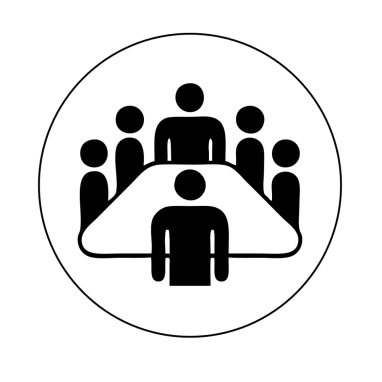 Coordinación y reuniones con las  dependencias de la AG, Centros Universitarios y Sistemas.
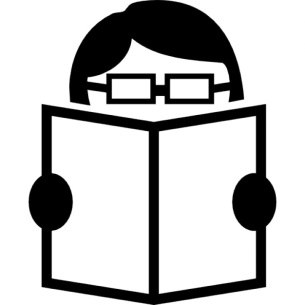 Difusión de la nueva legislación (Lineamientos) Artículos 8 y 14bis de la LTAIPEJM.
Análisis y distribución de los formatos específicos en la dependencias de la Red, para la carga de información en la plataforma.
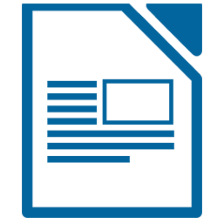 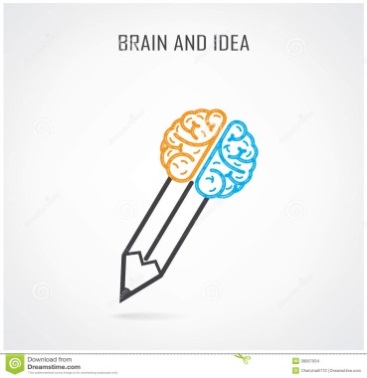 TAREAS
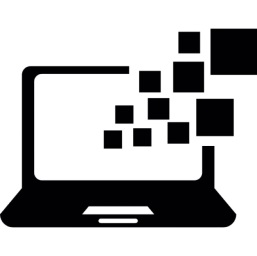 Continuar actualizando el Portal de Transparencia Institucional y atendiendo solicitudes de información. (Definiciones por parte del ITEI)
Analizar las nuevas obligaciones de transparencia enmarcadas en las Leyes General y Estatal; y asignar dependencias responsables.
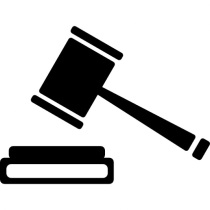 Las dependencias generadoras de información serán las responsables de la publicación y actualización en la Plataforma.
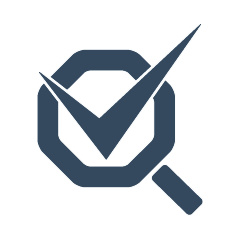 La CTAG se encargará de dar seguimiento al debido cumplimiento de dichas disposiciones.
INFRACCIONES Y SANCIONES
(Artículos 119 al 123 de la LTAIPEJM.)
RESPONSABILIDADES
(Artículos 124 al 128 de la LTAIPEJM.)
RECOMENDACIONES
RECOMENDACIONES
RECOMENDACIONES
Empleo Responsable de Redes Sociales: 
Se refiere al uso de las cuentas oficiales de redes sociales, apegado a los principios de licitud, confidencialidad, consentimiento, información, finalidad, lealtad, proporcionalidad y responsabilidad, así como todas aquellas medidas necesarias para el manejo, mantenimiento, seguridad y protección de la información reservada y confidencial en su posesión.
Recomendación para el Empleo Responsable de las cuentas oficiales de los sujetos obligados en redes sociales, que emite el Pleno del Instituto de Transparencia, Información Pública  y Protección de Datos Personales del Estado de  Jalisco.
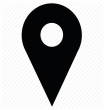 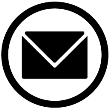 Pedro Moreno 834, Col. Centro
Guadalajara, Jalisco, México, C.P 44100
Teléfono [+52] (33) 3134-2200, ext. 12470 
www.transparencia.udg.mx